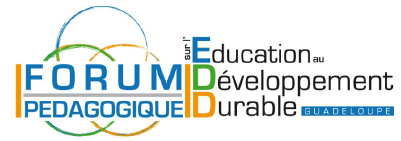 ECO-TOIT
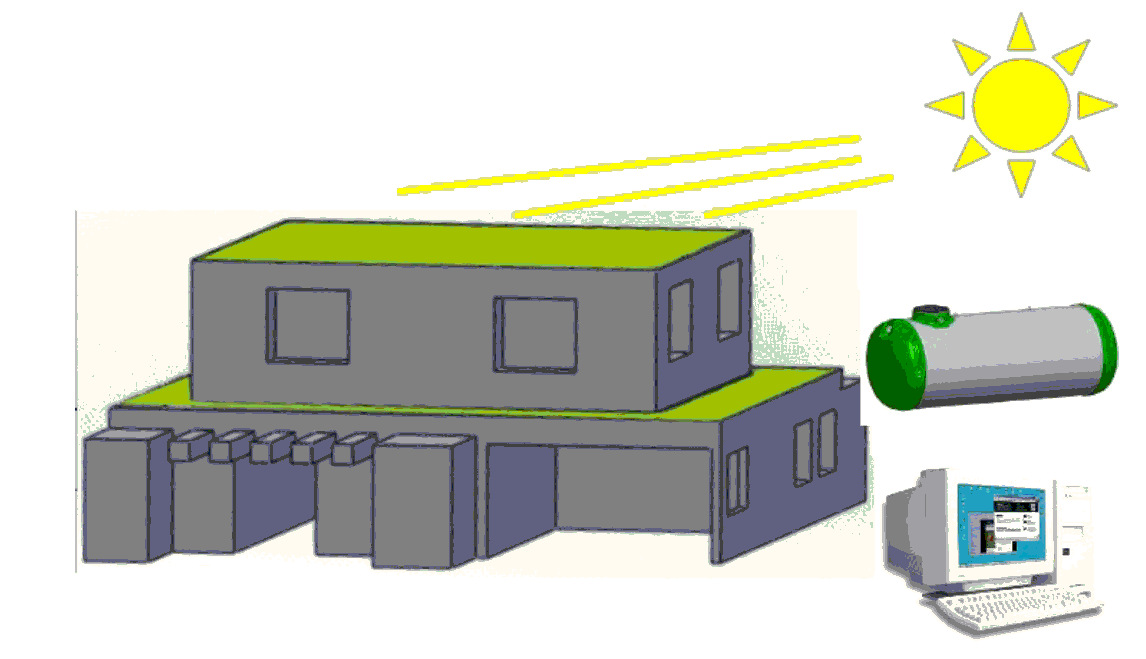 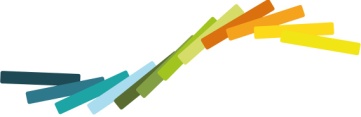 Lycée Raoul Georges NICOLO / jeudi 23 janvier 2014
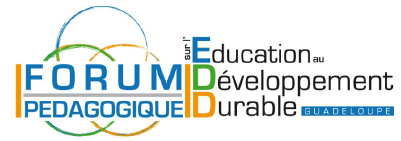 En quoi le toit végétalisé est-il une innovation dans le domaine de l’environnement  en Guadeloupe ?

 écran thermique
 production de O²       réduction des gaz à effet de serre 
 régulation du débit hydrique
 récupération de l’eau de pluie (arrosage période sèche)
 Intégration dans le paysage
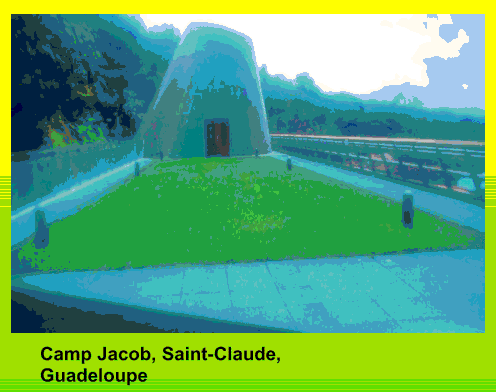 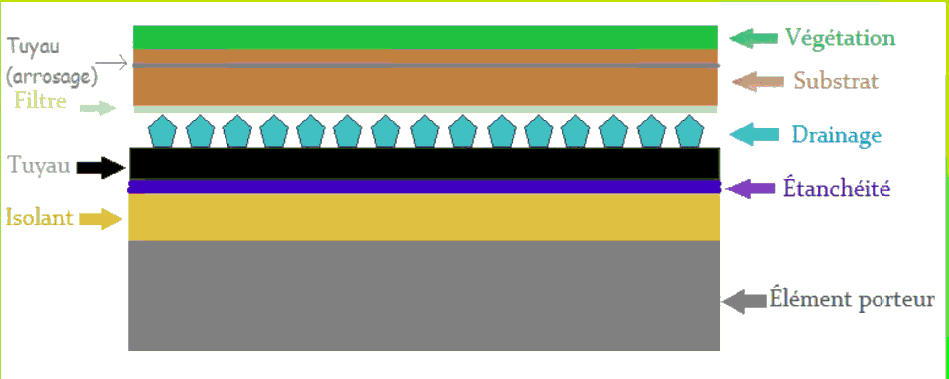 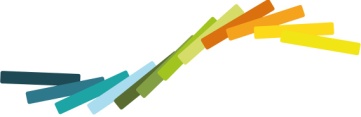 Lycée Raoul Georges NICOLO / jeudi 23 janvier 2014
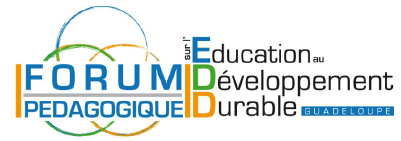 Problématiques posées
Quels sont les choix techniques ( forme, inclinaison,…) utilisés pour la réalisation du toit végétalisé dans le cas du bâtiment du Parc National?
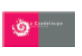 Le toit végétal peut-il s’intégrer dans toutes les zones urbaines ?
        Qu’est ce que le PLU ( plan local d’urbanisme) ? 
        Le PLU prend-t-il en considération le toit végétalisé ?
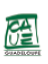 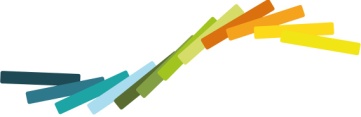 Lycée Raoul Georges NICOLO / jeudi 23 janvier 2014